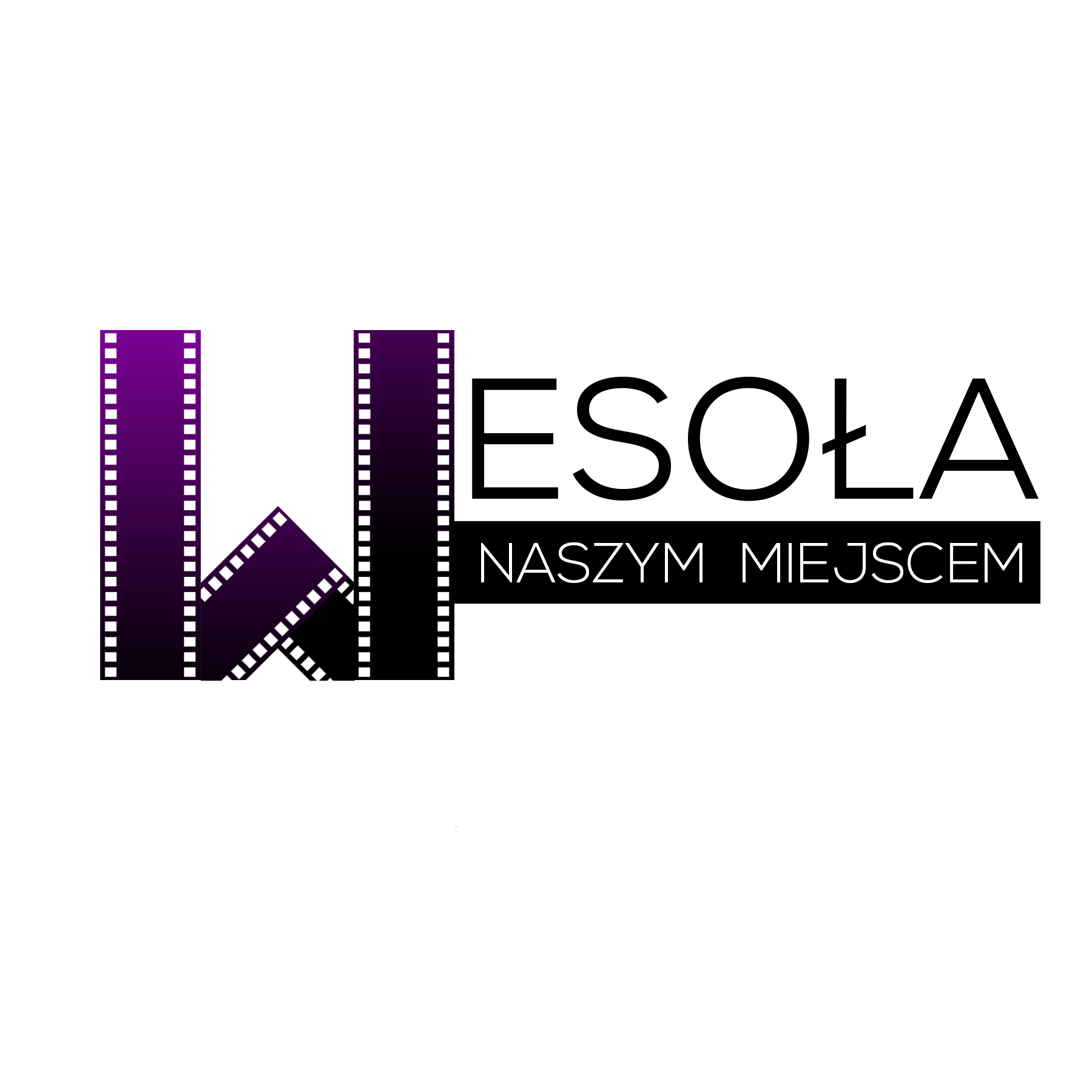 123 lata po słynnym wjeździe pociągu    na francuską stację w La Ciotat                            w filmie braci Lumière
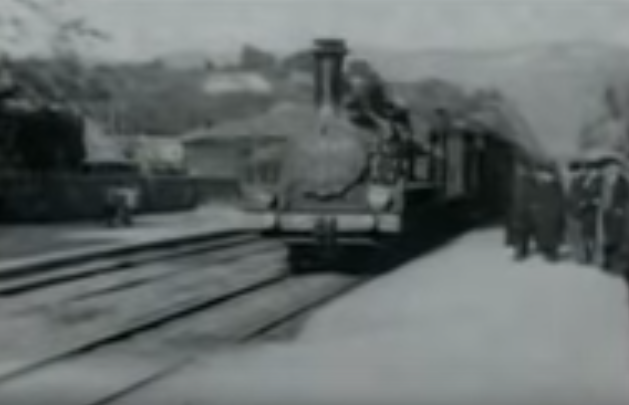 na stację Warszawa Wesoła
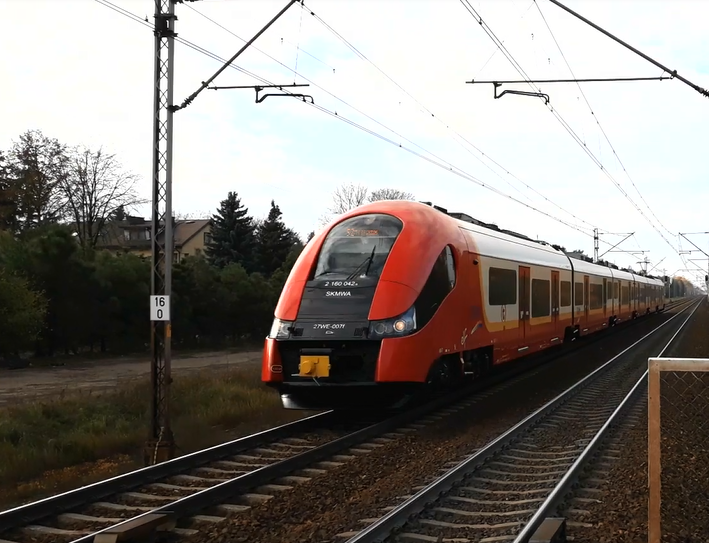 zapraszają zwycięzcy konkursu filmowego
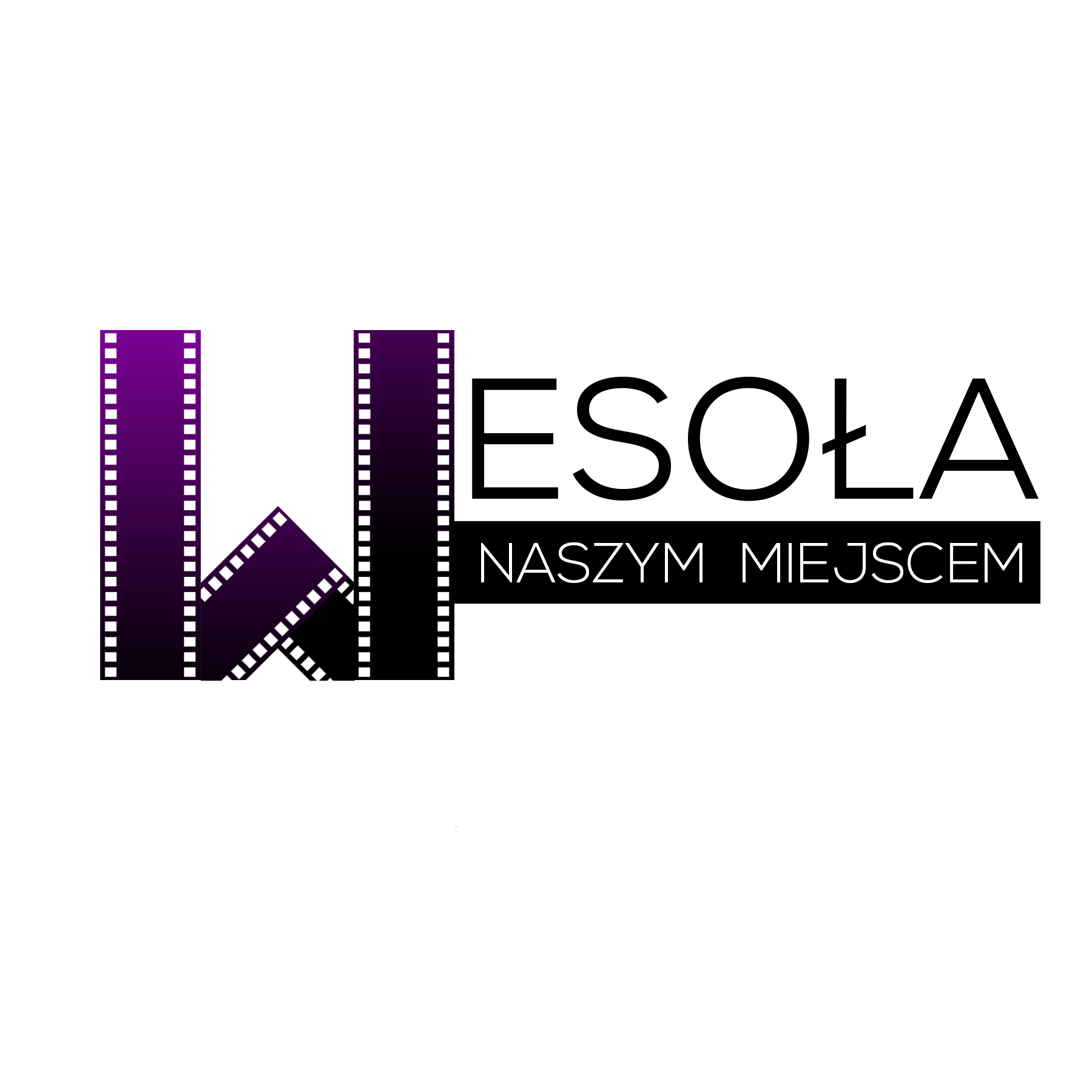 Konkurs został zorganizowany 
przez 
CLXIII Liceum Ogólnokształcące 
w Warszawie Wesołej 
na zlecenie 
Urzędu Dzielnicy Wesoła 
m.st. Warszawy
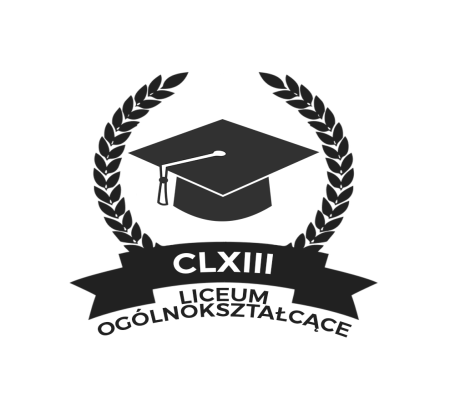 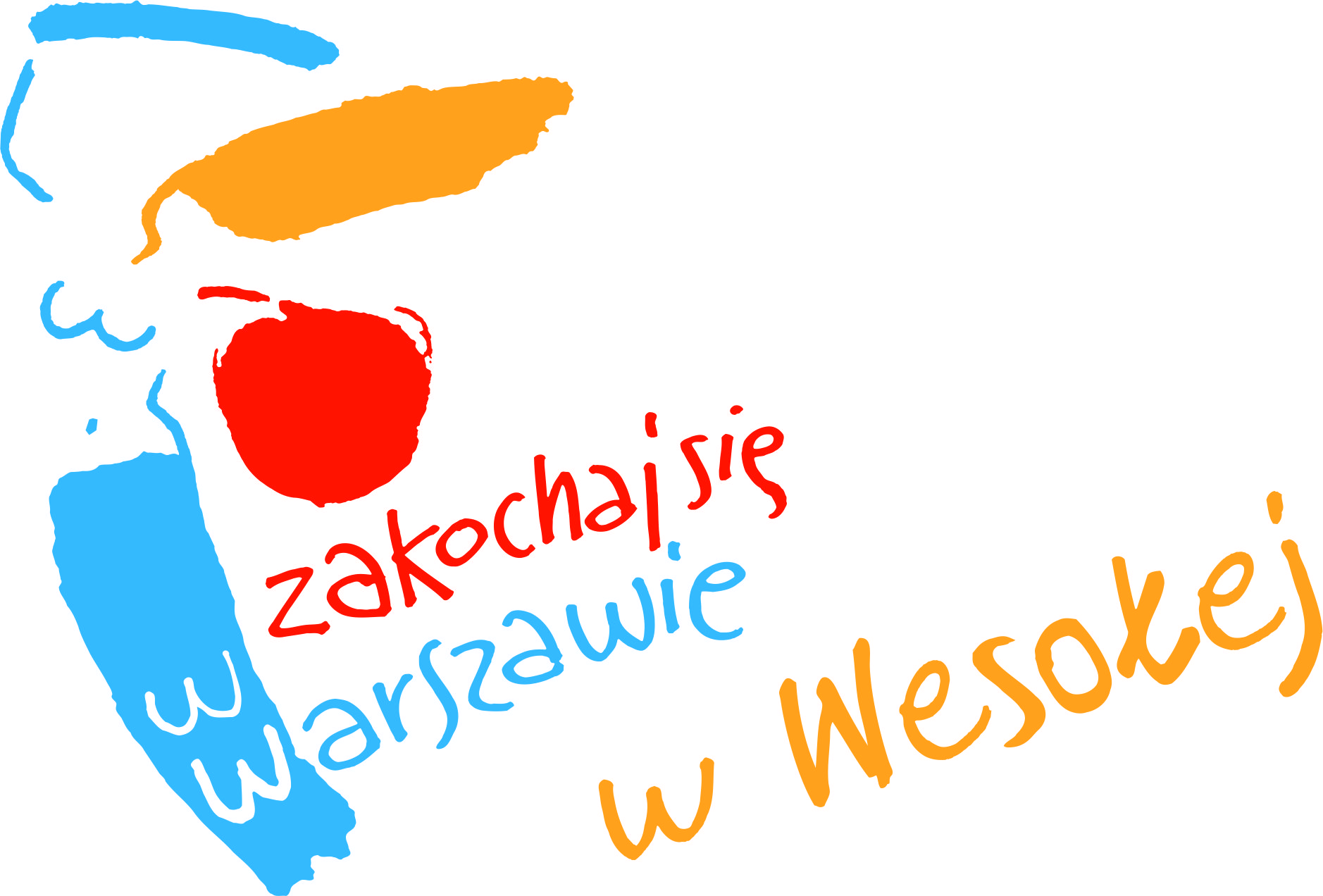 Decyzją jury
w składzie:
Anna Grzymkowska 
Marta Milczarek
Katarzyna Tucholska
Natalia Sysiak
Jakub Szlage
powołanego przez dyrektora CLXIII LO w Warszawie
p. Izabelę Nowacką
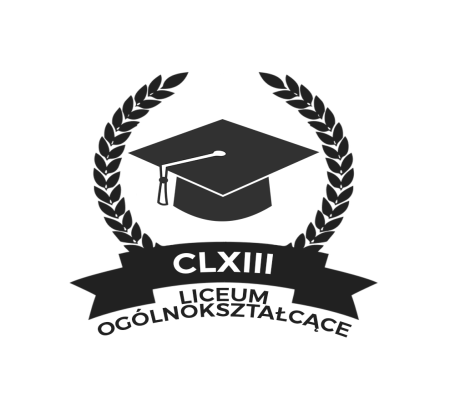 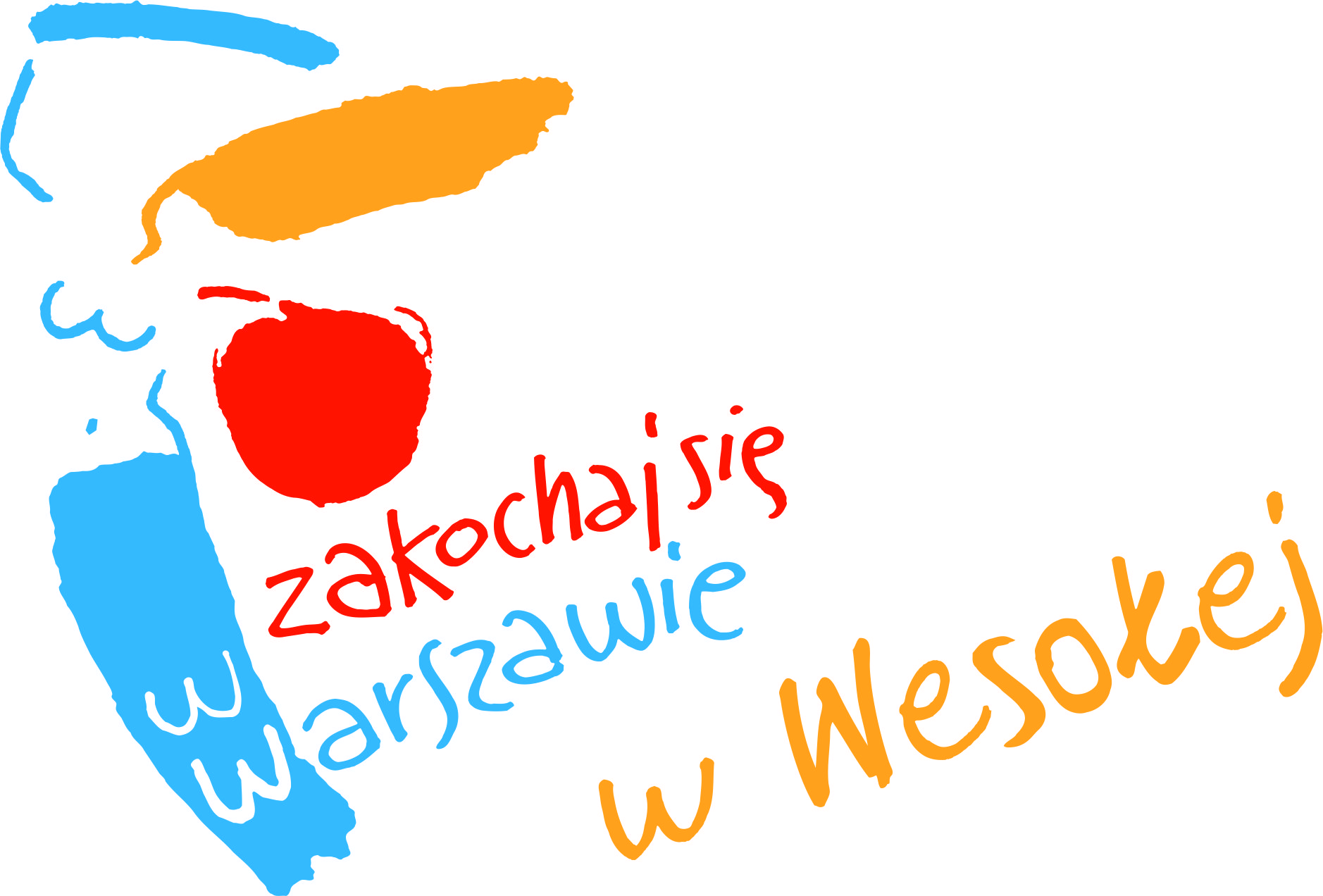 Wyróżnienie 


przyznano:
Pani Ludmile Włodkowskiej 
oraz Lidii Sidorowskiej 
i Oliwii Pieturze
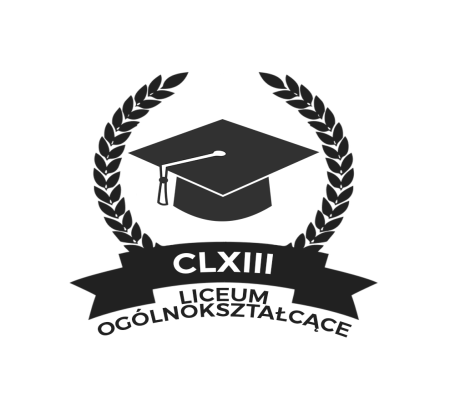 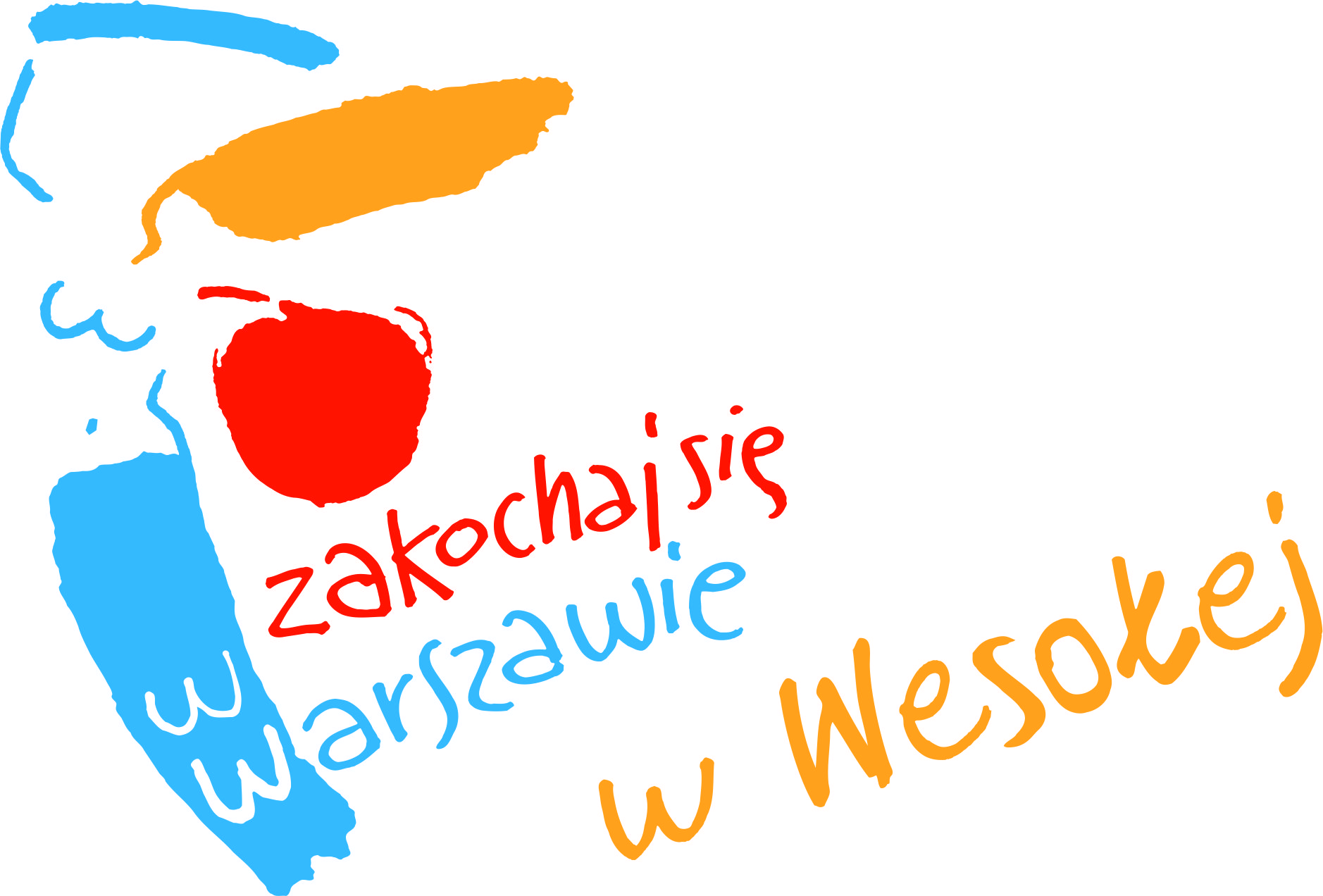 Za film	„
„Lidzia i Oliwia.
Nasza Stara Miłosna”
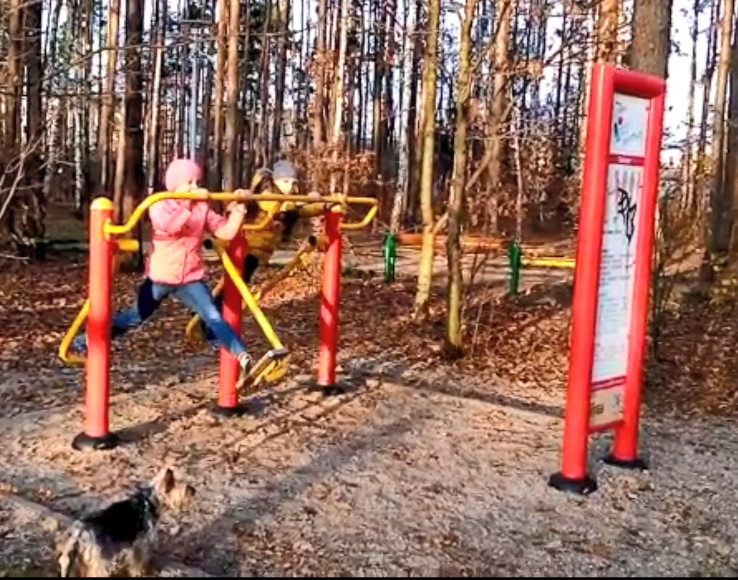 III Miejsce 

przyznano:
Ani Miechowicz
Weronice Dobrowolskiej 
Weronice Kłodzie 
i Oli Szeląg
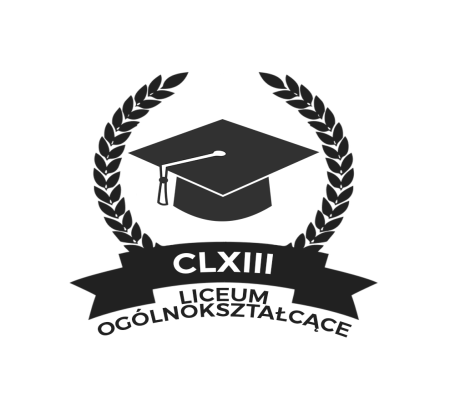 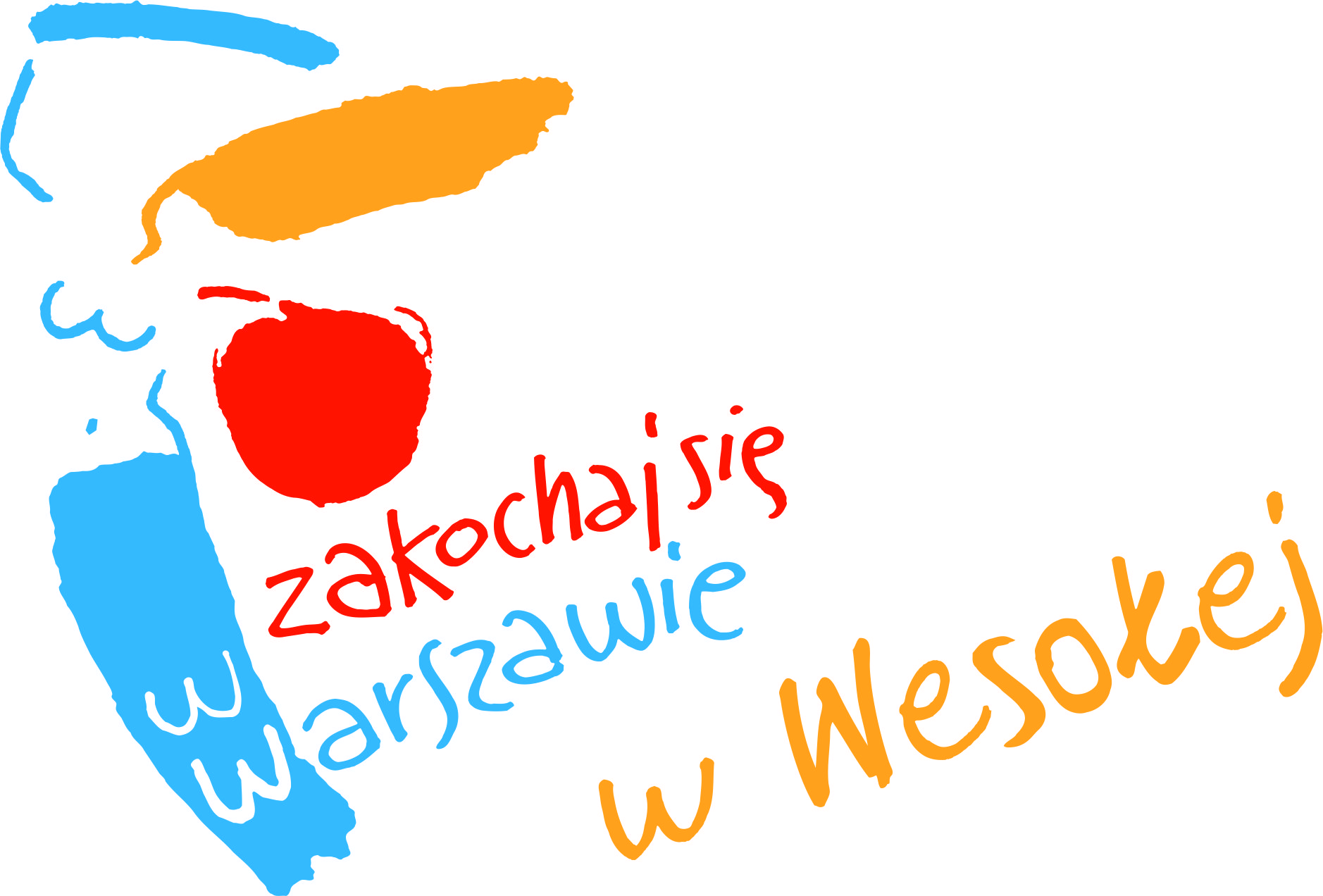 „Wesoła – najciekawsze miejsca”
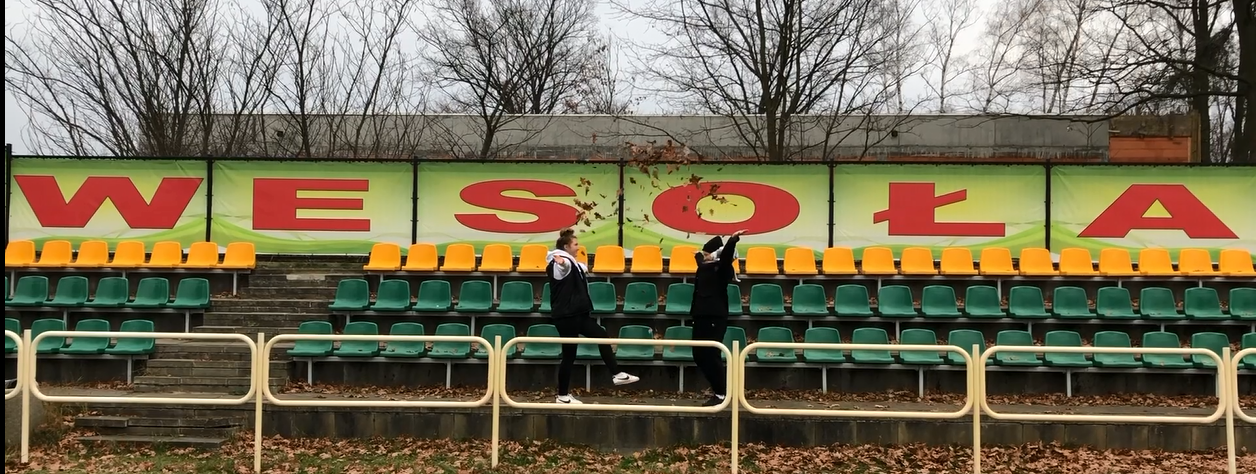 I aq aequo       III Miejsce 


przyznano:

Łukaszowi Pszczółkowskiemu 
i Aleksandrowi Skrzeszewskiemu
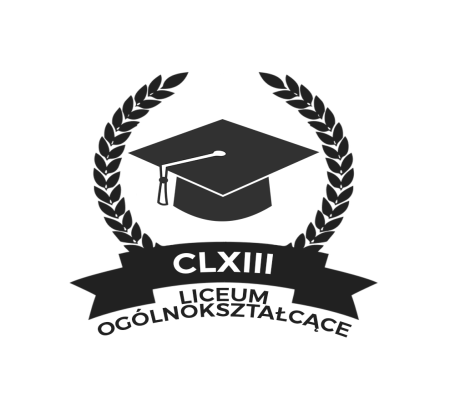 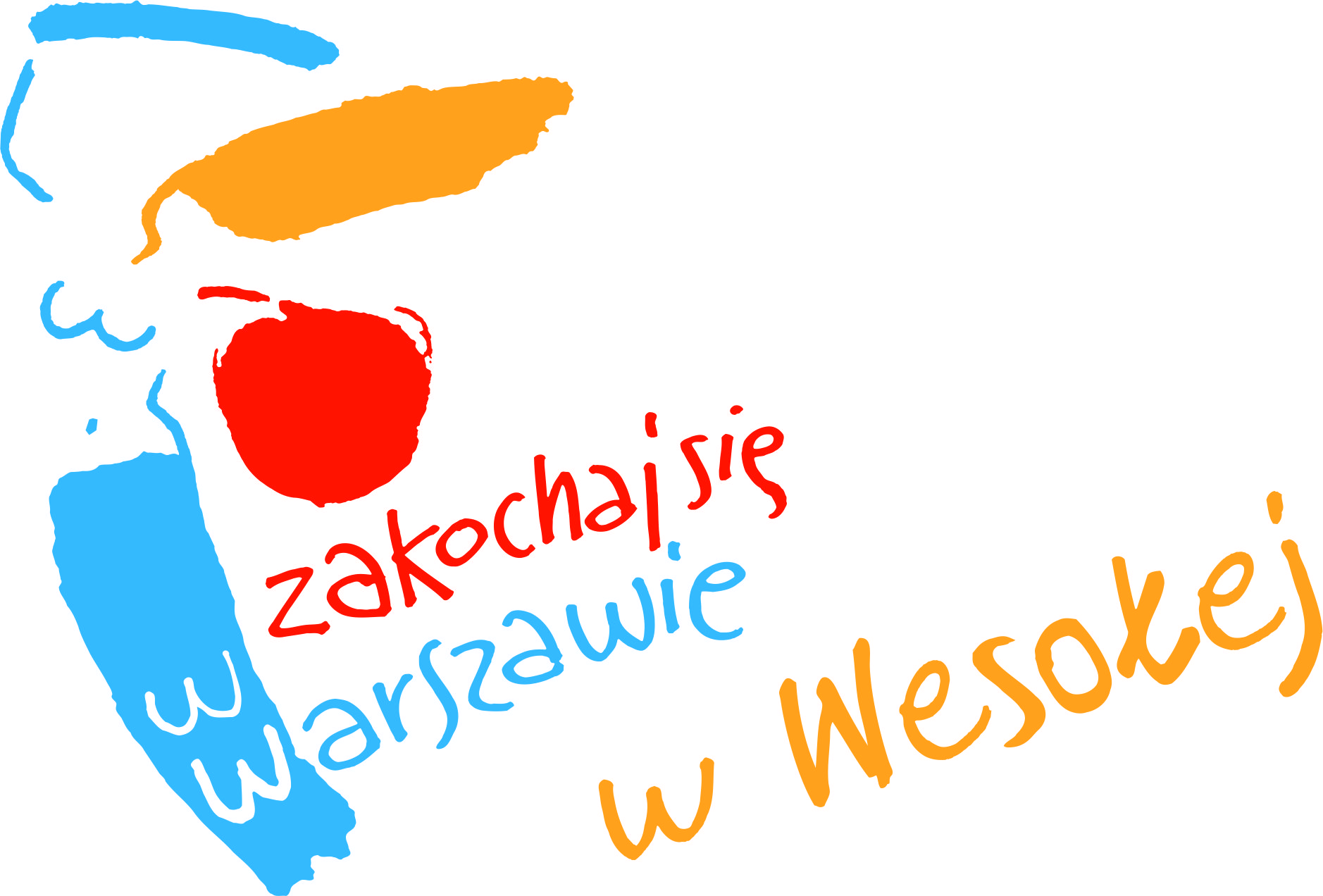 „50 lat Praw Miejskich Wesołej”
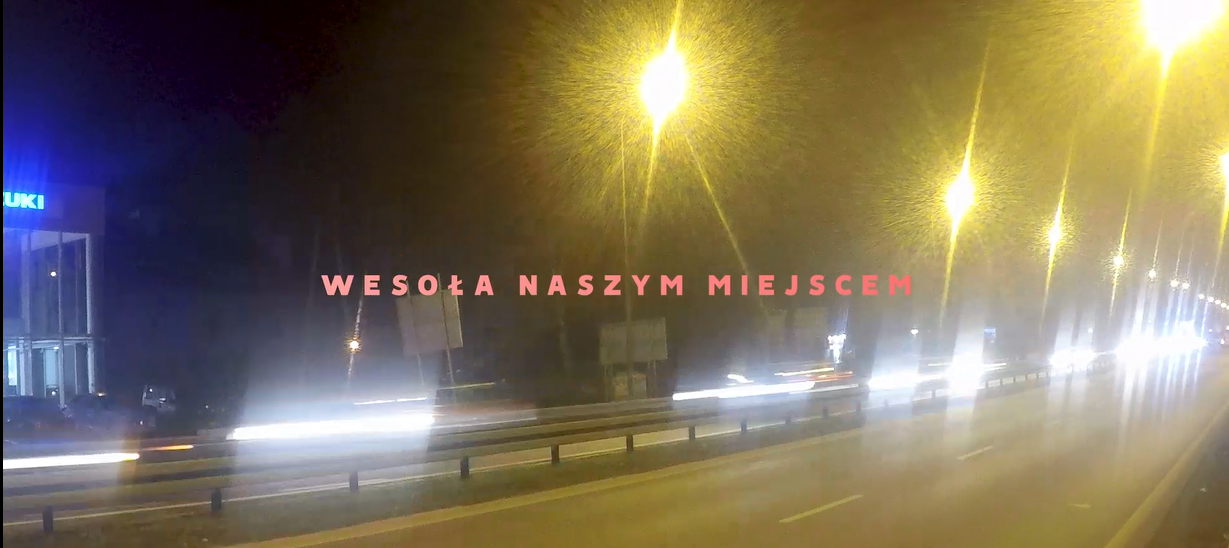 II Miejsce 


przyznano:
Zuzannie Jabłońskiej
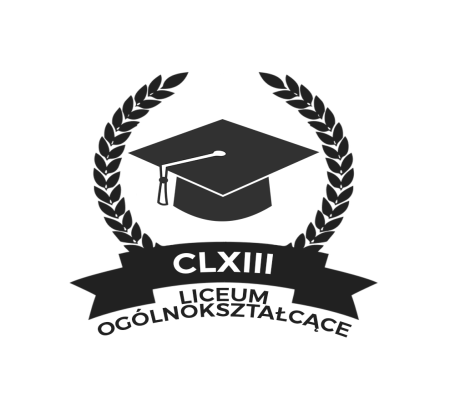 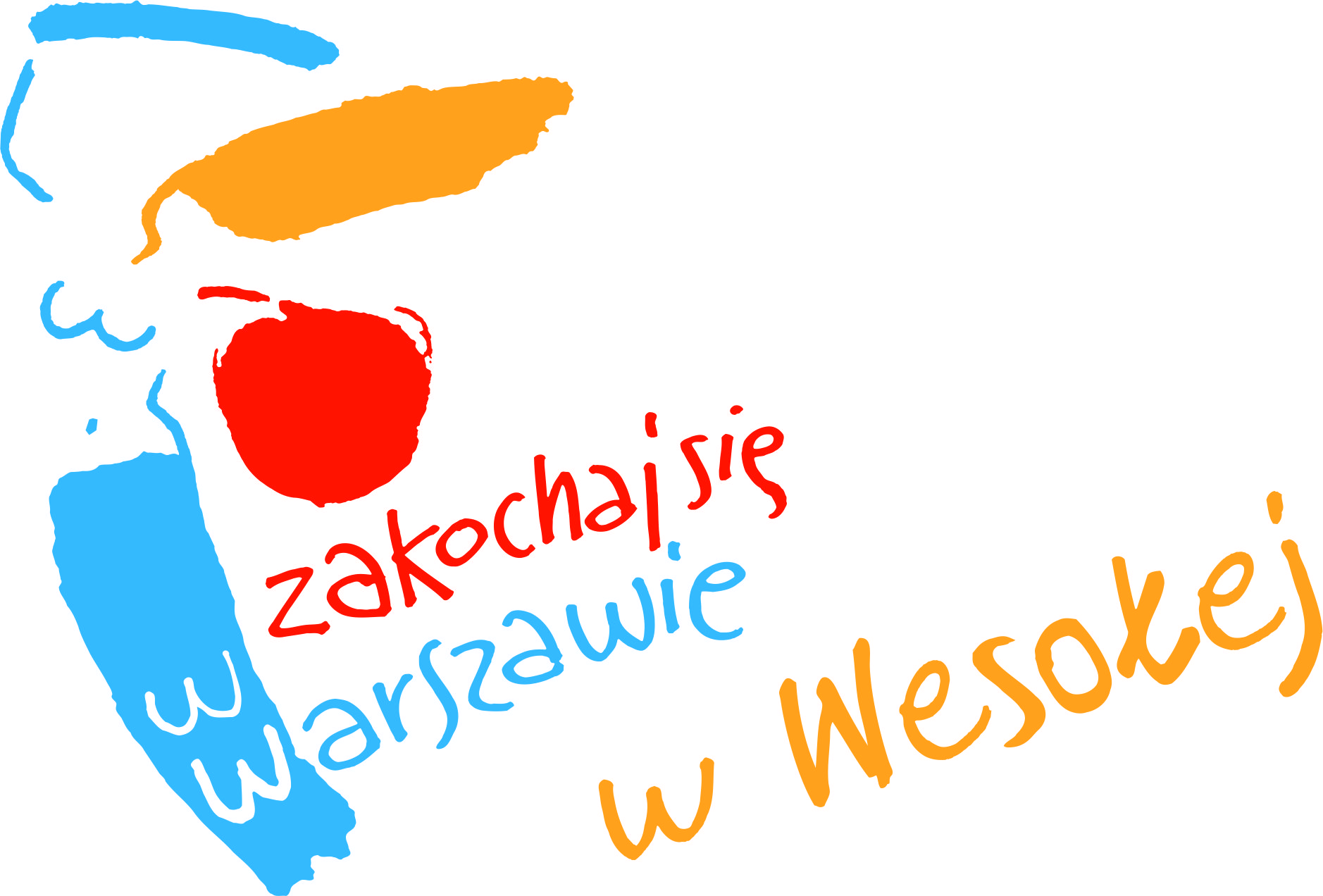 „Opowiada Zuzanna”
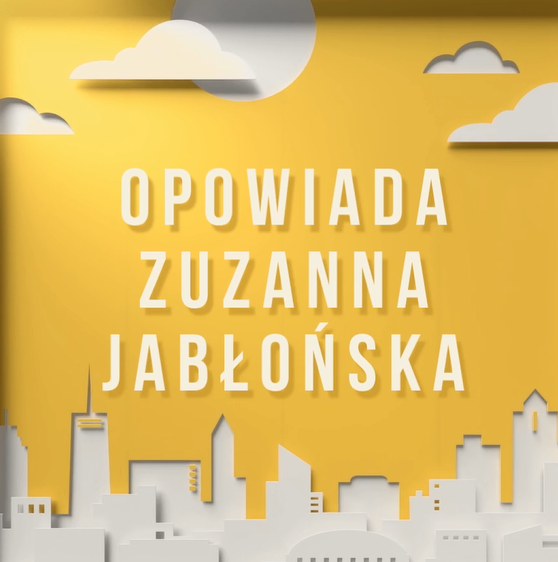 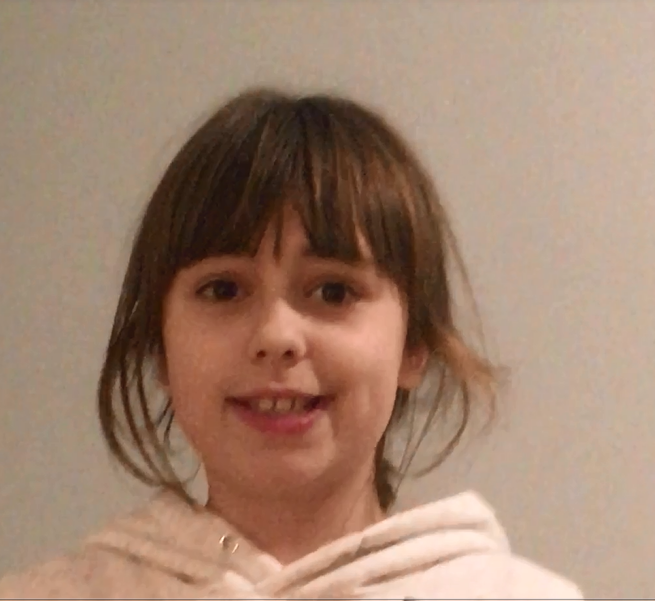 I Miejsce 

przyznano:

Panu Marcinowi Kuśmierskiemu
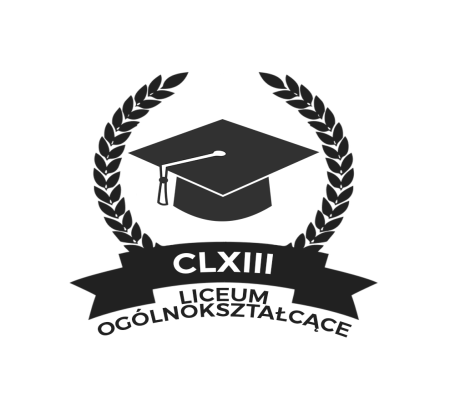 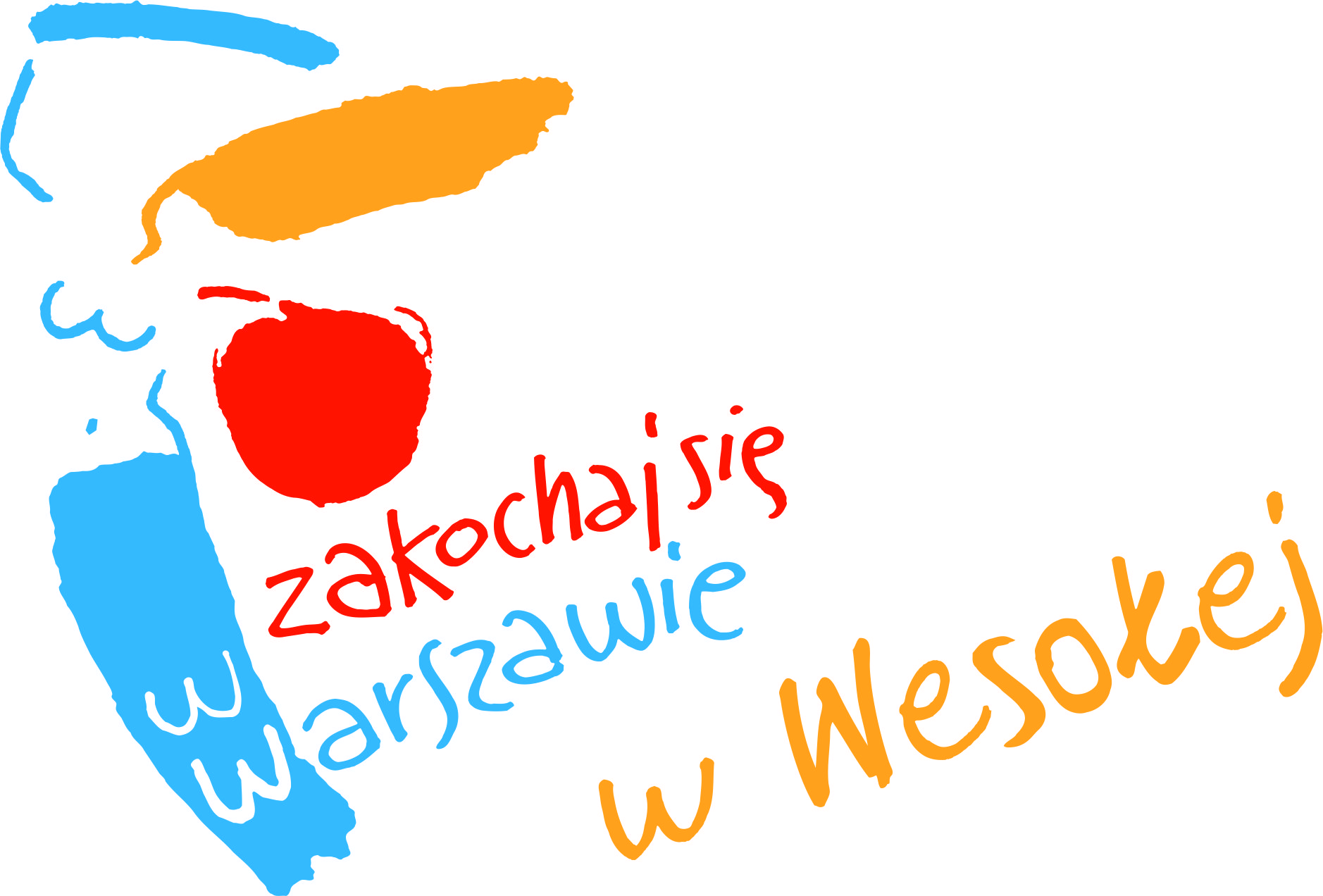 „Wesoła naszym miejscem”
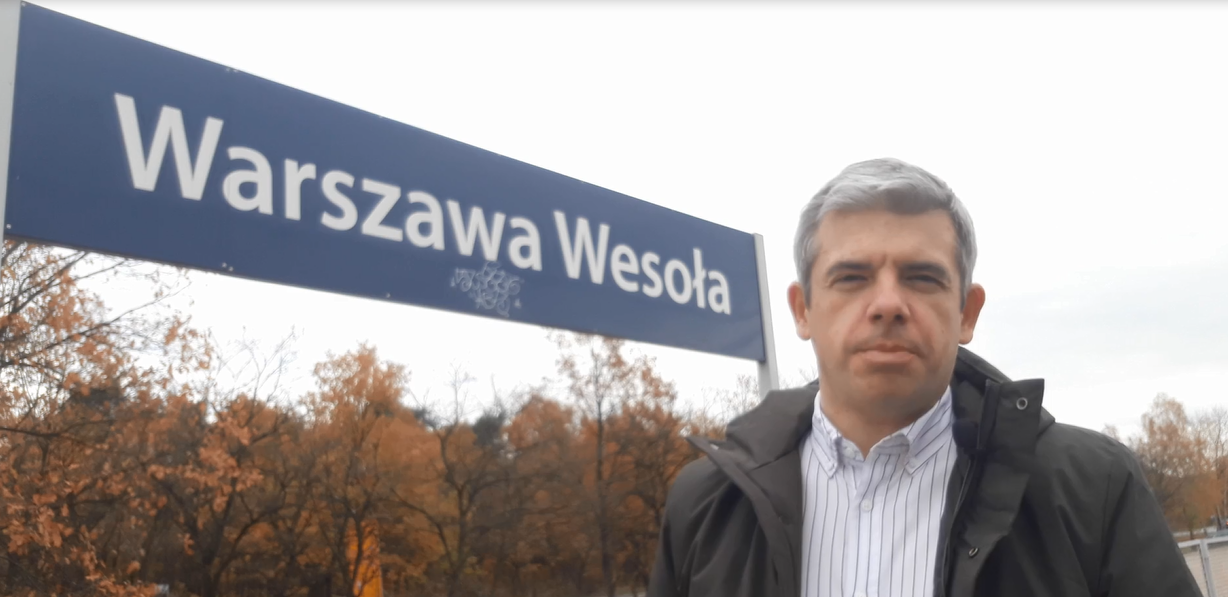 Nagrodzonym życzymy 
kolejnych sukcesów
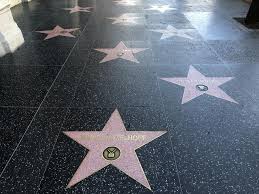 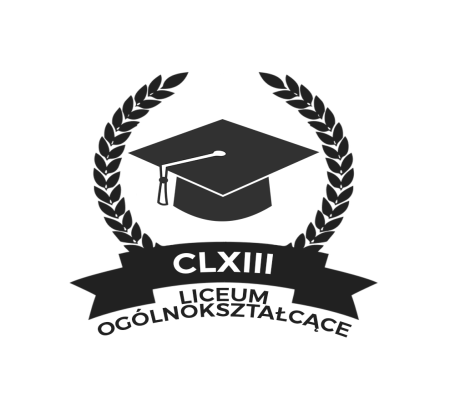 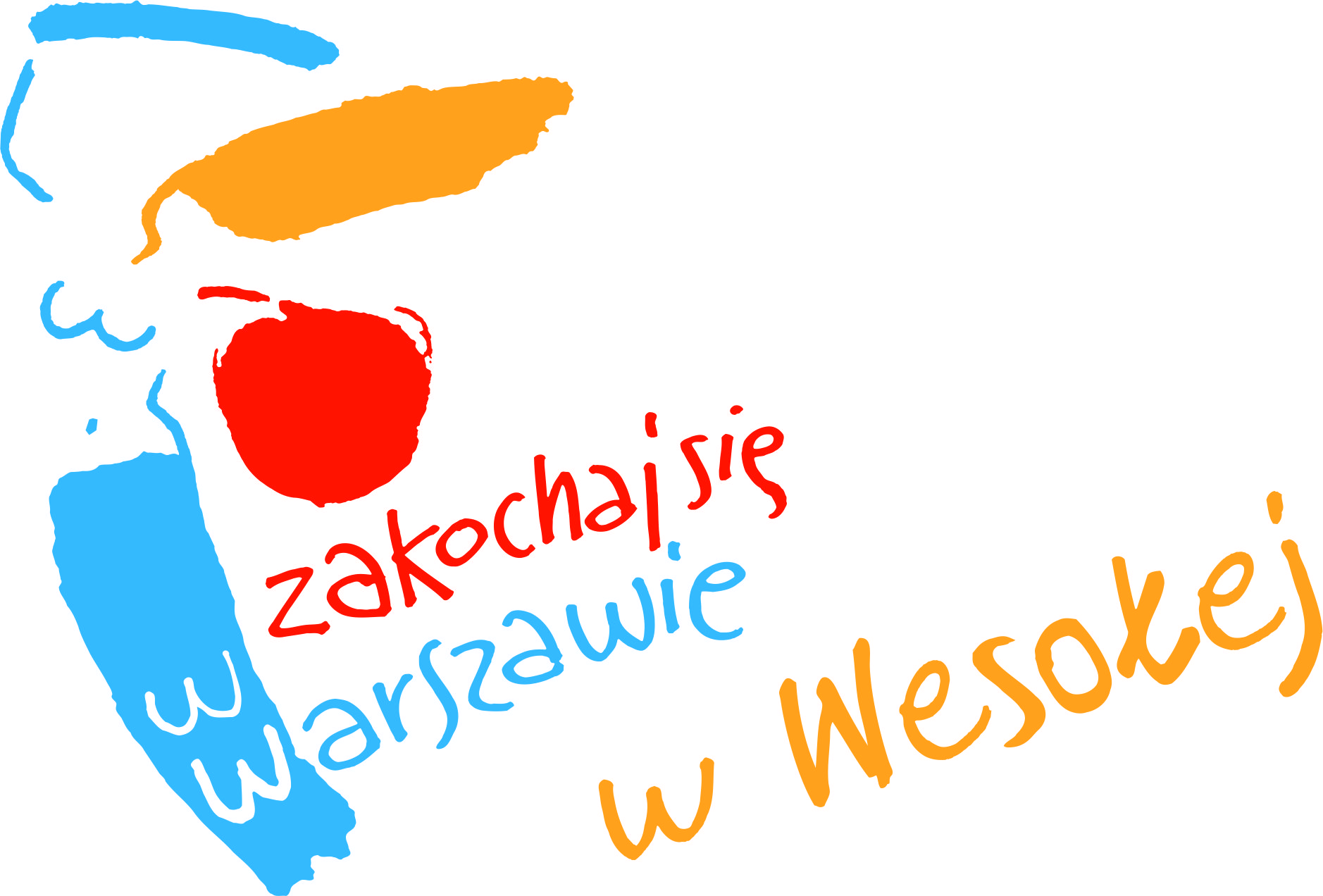 A wszystkich Państwa 

zapraszamy do obejrzenia nagrodzonych filmów na stronie liceum:


 http://www.163lo.waw.pl/
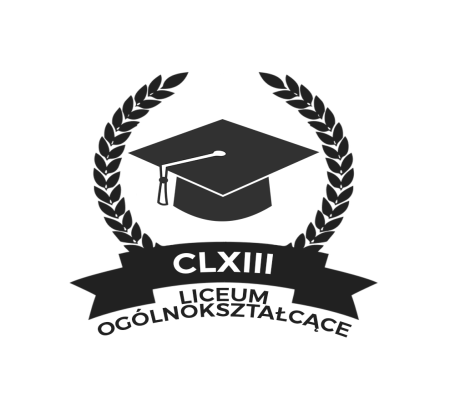 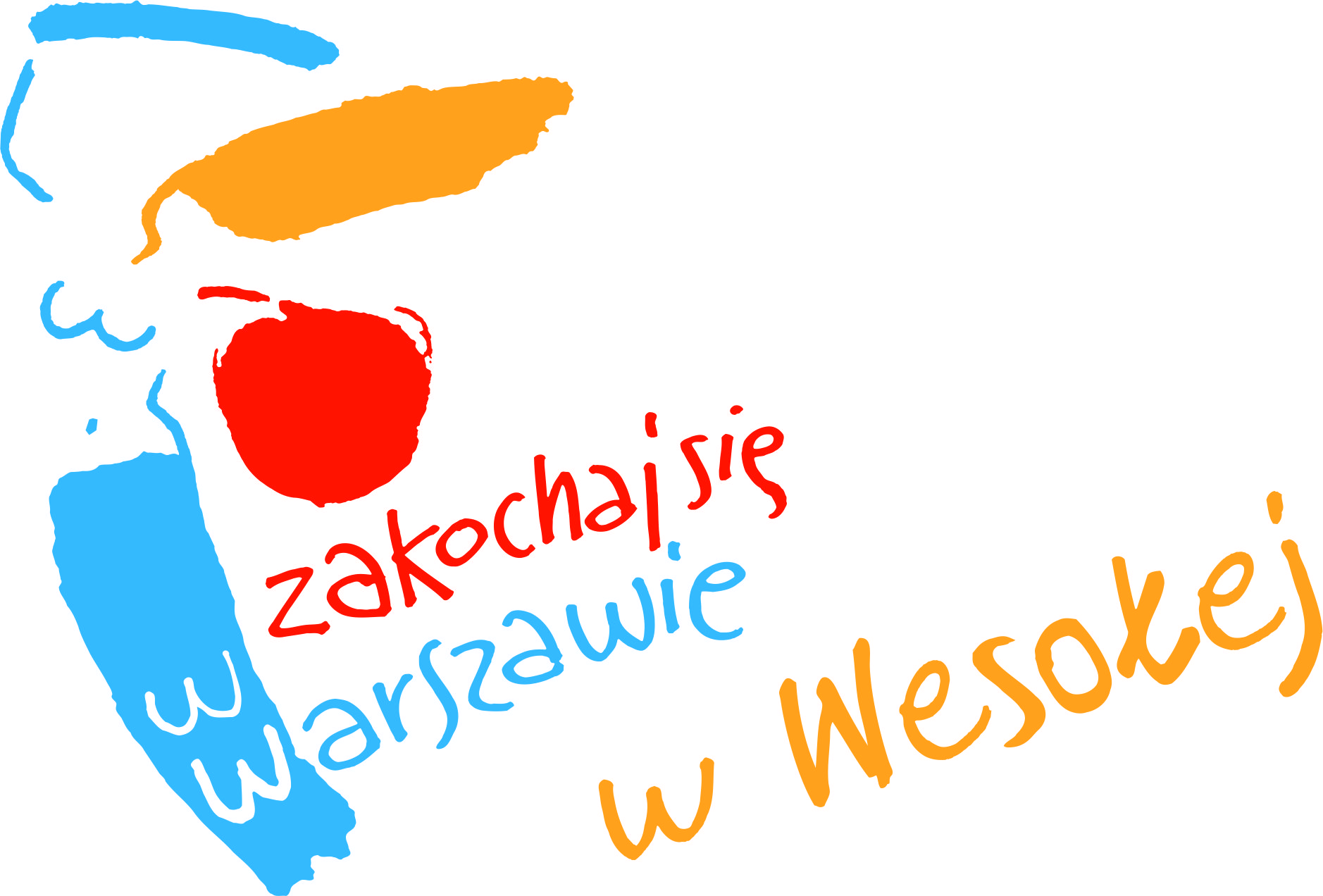 Dziękujemy za uwagę













Społeczność CLXIII LO w Warszawie Wesołej
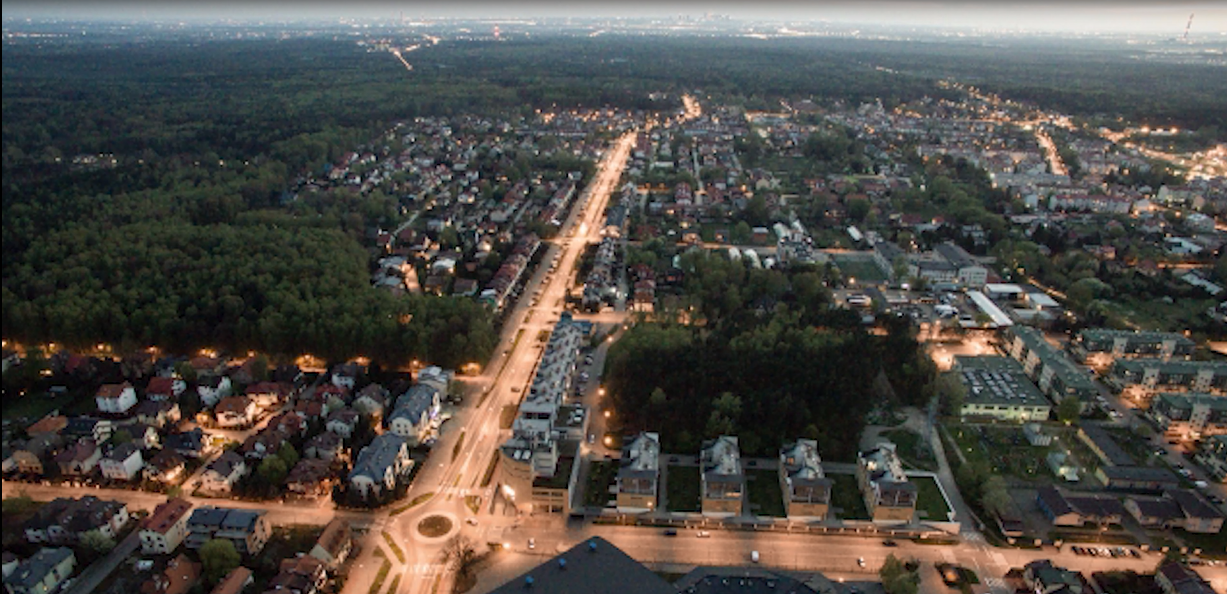 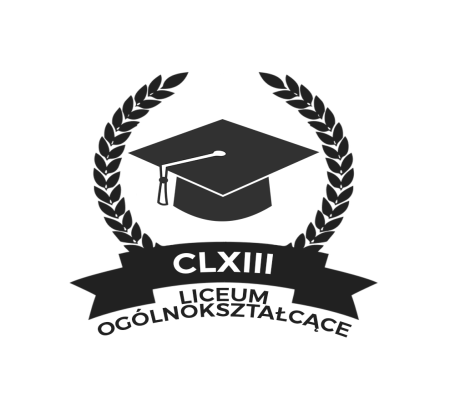 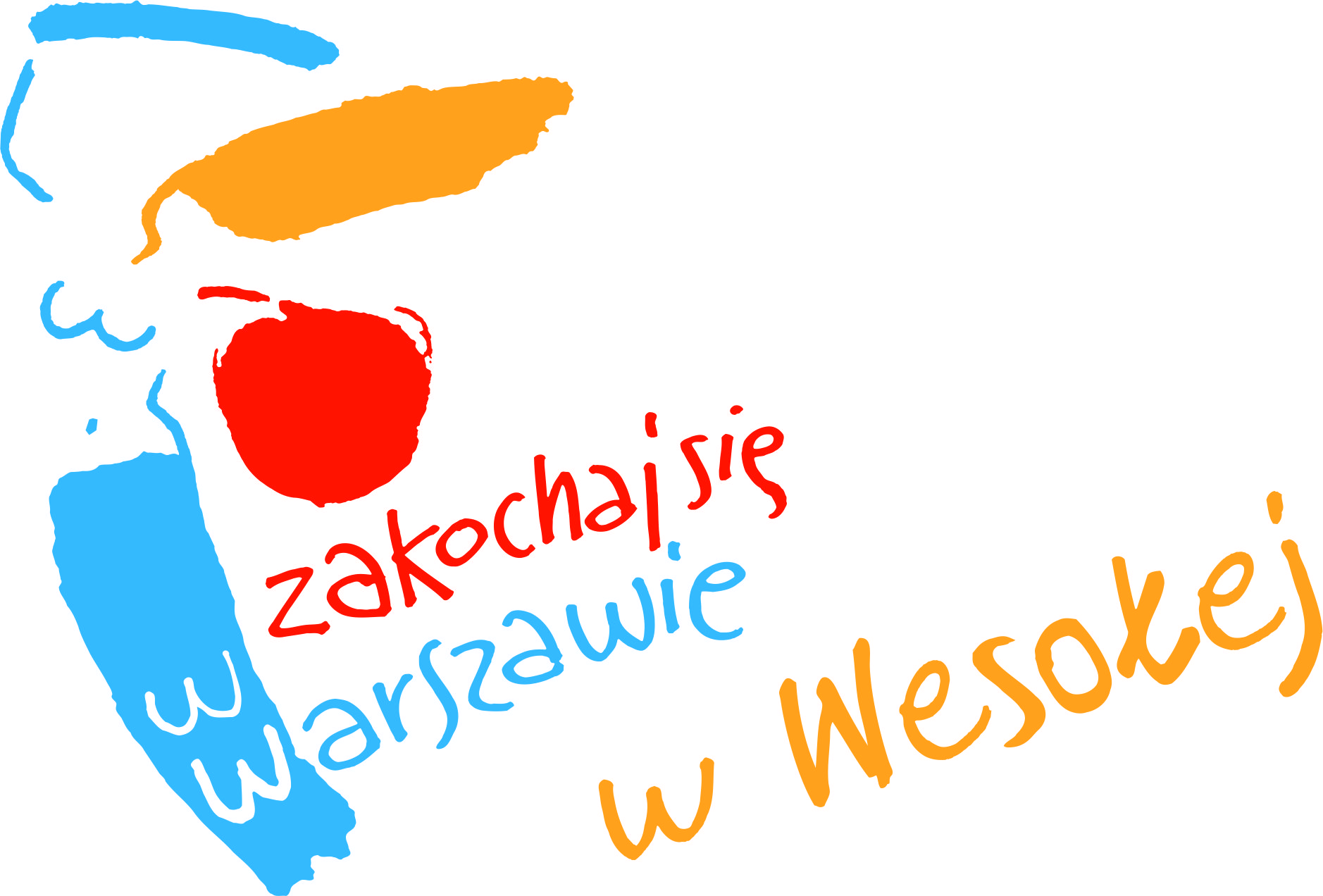